AC Circuits
What’s it all about???
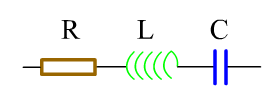 Year 12 Math, Pythagoras, 
Phasors & Sine curves
Note: L3 is only a tiddly bit / taste…
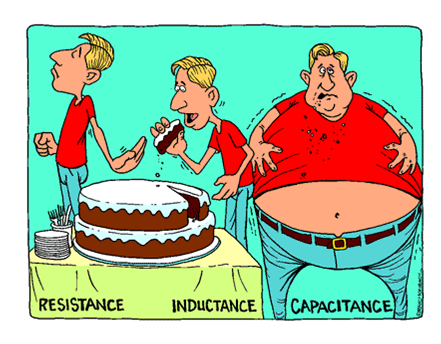 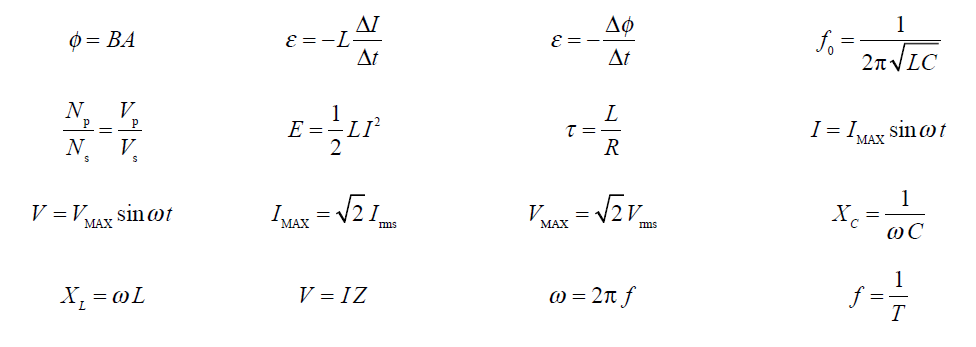 ω
B
Generating  AC voltage
A loop rotating in a magnetic field with constant angular velocity ω, has a sinusoidal voltage induced in it.
Magnitude is V=Vmaxsinωt 
     where   ω=2πf  (angular speed of the rotating coil, rad s-1)
 = B A cosθ
θ = angle between B and Normal to the surface area ie max  when coil perpendicular to B
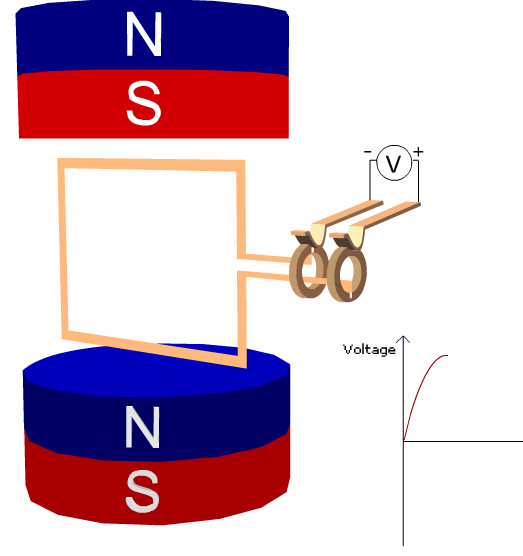 Zero  
max V output
‘Clockwise’
[Speaker Notes: See  1 AC motor applet]
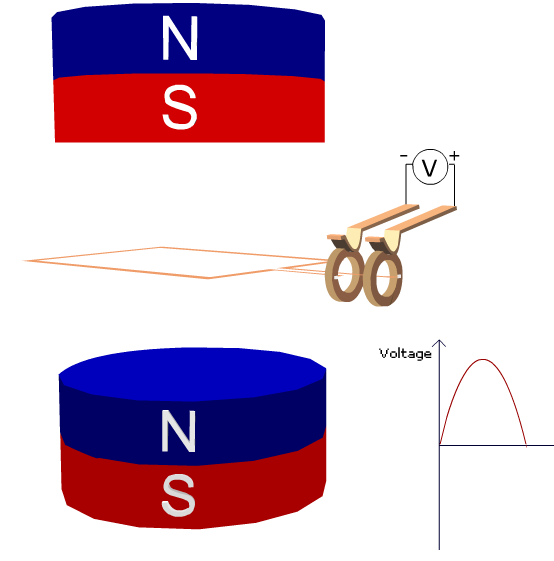 Max  
zero V output
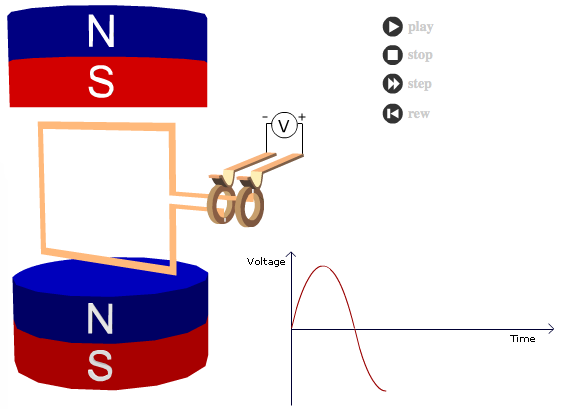 Transformers PTRB.mp4
Zero  
max V output
‘anti-clockwise’
AC in a resistor
Vm
V
I
ω
(2pf)
Vmsinωt
I
Vmax
Phasor Diagram (?)
Imax
R
Ohms Law holds at any point in time.
Vm= Vmax
I= Imax
V and I may be shown as functions of time as below. Both current and voltage are said to be IN PHASE
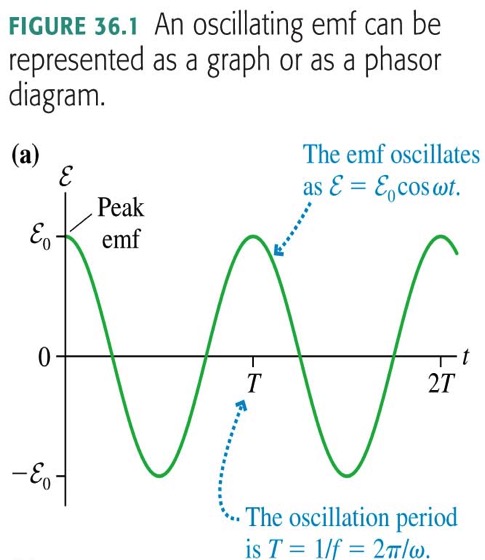 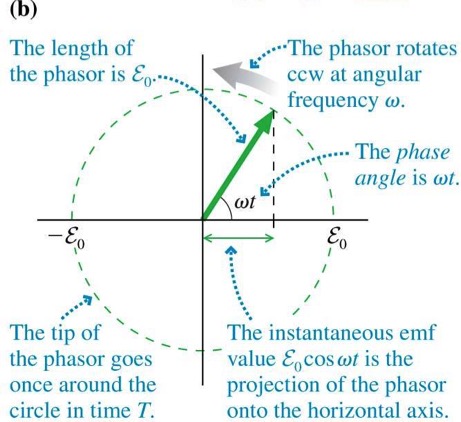 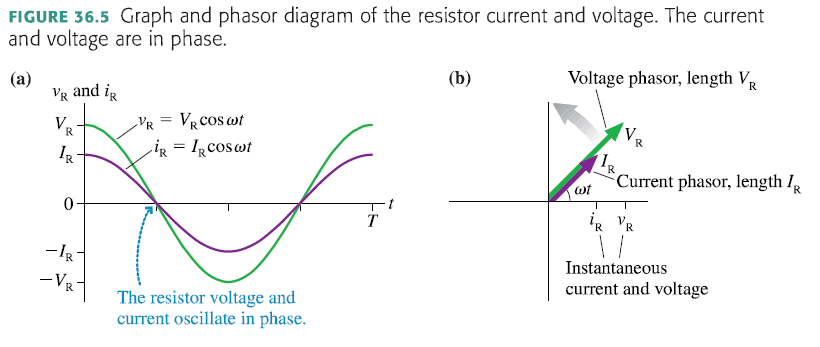 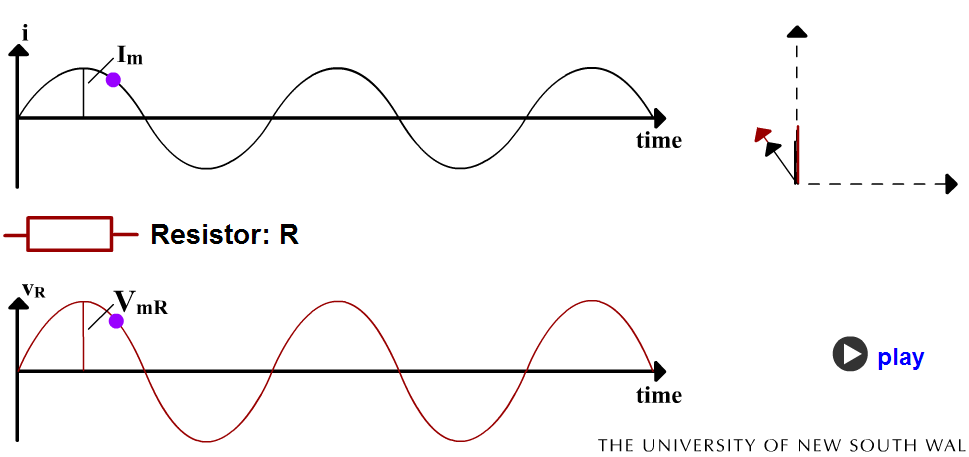 2 R & I Phasors Applet
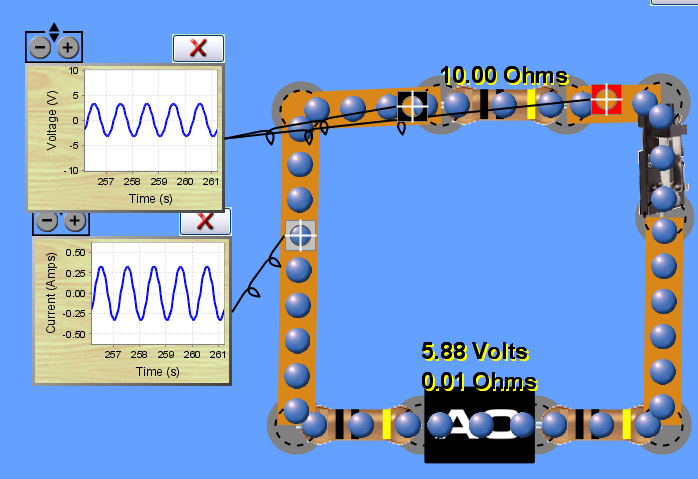 How to measure AC?
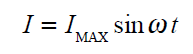 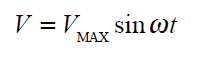 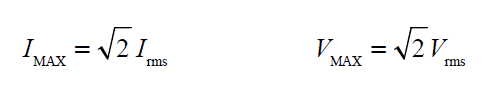 rms ????
Root mean square…
Unless stated all AC voltage & current values are rms values
How to measure AC?
10 V  f = 0.025Hz
I
10 Ω
An AC power supply with a maximum voltage of 10V and a frequency of 0.025Hz was connected to a 10Ω resistor as shown
As AC is constantly changing we need to use an average value to be able to compare an AC supply to a DC supply.
V
Average V and I are = 0
Average power is half the maximum power
As the maximum voltage and current only happen for an instant we need a more meaningful description ~ Use RMS values (root mean square)
Graph of Power output vs Time
I2R
Max Output
Average Output
t
P = VI    (no direction – scalar)     
P = Vm sinωt x Im sinωt        
P = (VI)msin2ωt      - gives M shape trig graphs
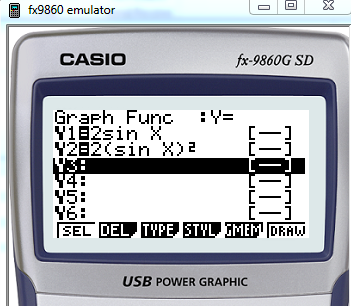 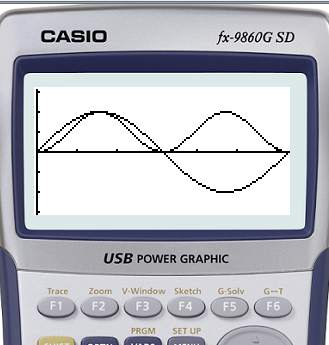 Vmsinωt
Vrms
I
Irms
R
R
Irms2R
t
RMS (root mean square) Irms Vrms
The rms value of AC voltage or current is the DC value which produces the same average power output.
I2R
t
Hence:
It follows that:
Unless stated all AC voltage & current values are rms values
Irms2R
t
How  to state an AC value?
use RMS (root mean square)
The rms value of AC voltage or current is the DC value which produces the same average power output.
Power
I2R
t
Don’t Stress
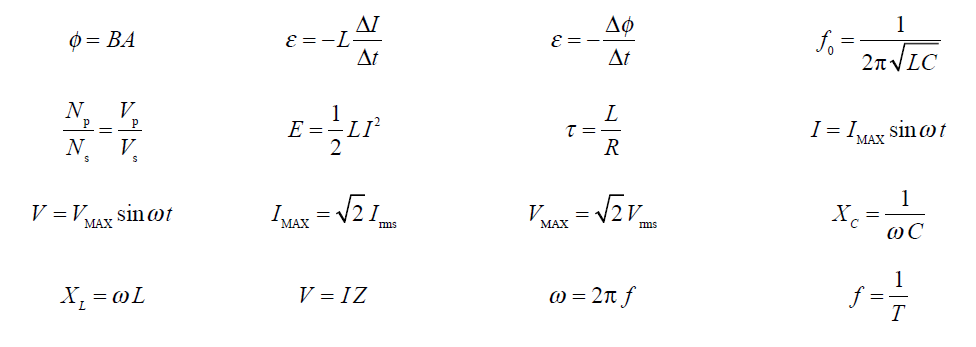 Just use a formula…
AC circuits
This diagram shows the display of an oscilloscope that is connected in parallel to a lamp.
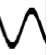 Determine the following
Period
Frequency
Peak to peak voltage
Maximum voltage
RMS voltage
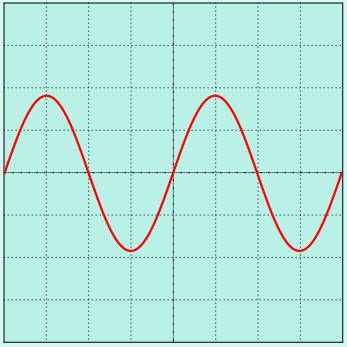 OSC
The working resistance of the lamp is 6 Ω 
Calculate
Maximum current
RMS current
Peak power 
RMS power
Y - gain setting 10 V cm-1
Time base 5 ms cm-1
AC circuits
This diagram shows the display of an oscilloscope that is connected in parallel to a lamp.
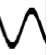 Answers to the following
1.	Period T = 20 ms
2.	Frequency f = 50 s-1 (Hz)
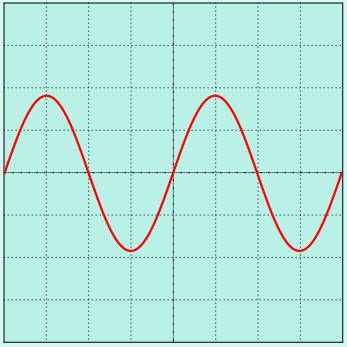 OSC
3	Peak to peak voltage = 36 V
4.	Maximum voltage = 18 V
5.	RMS voltage = 13 V
T
The working resistance of the lamp is 6 Ω 
Calculate
Maximum current = 3 A
RMS current = 2 A
Peak power = 54 W
RMS power = 27 W
Y - gain setting 10 V cm-1
T
5 correct : Achieved
Time base 5 ms cm-1
AC circuits
This diagram shows two cycles of a sine wave representing the peak voltage across a 10 Ω lamp.  The peak voltage is 14 V
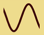 14 V
Sketch this diagram in your notes.
Superimpose on your sketch the current going through the 10 Ω lamp.  
Superimpose on your sketch the peak power used by the lamp.
Draw a line on your sketch to represent the RMS value of:
a)	 of the volts, 
b)	the current and 
c)	the power
time
-14 V
AC circuits
This diagram shows two cycles of a sine wave representing the peak voltage across a 10 Ω lamp.  The peak voltage is 14 V
Volts
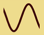 14 V
Superimpose on your sketch the current going through the 10 Ω lamp.
2.	Superimpose on your sketch the peak power used by the lamp.
3.	Draw a line on your sketch to represent the RMS value of:
a)	of the volts, 
b)	the current and 
c)	the power
Volts
-14 V